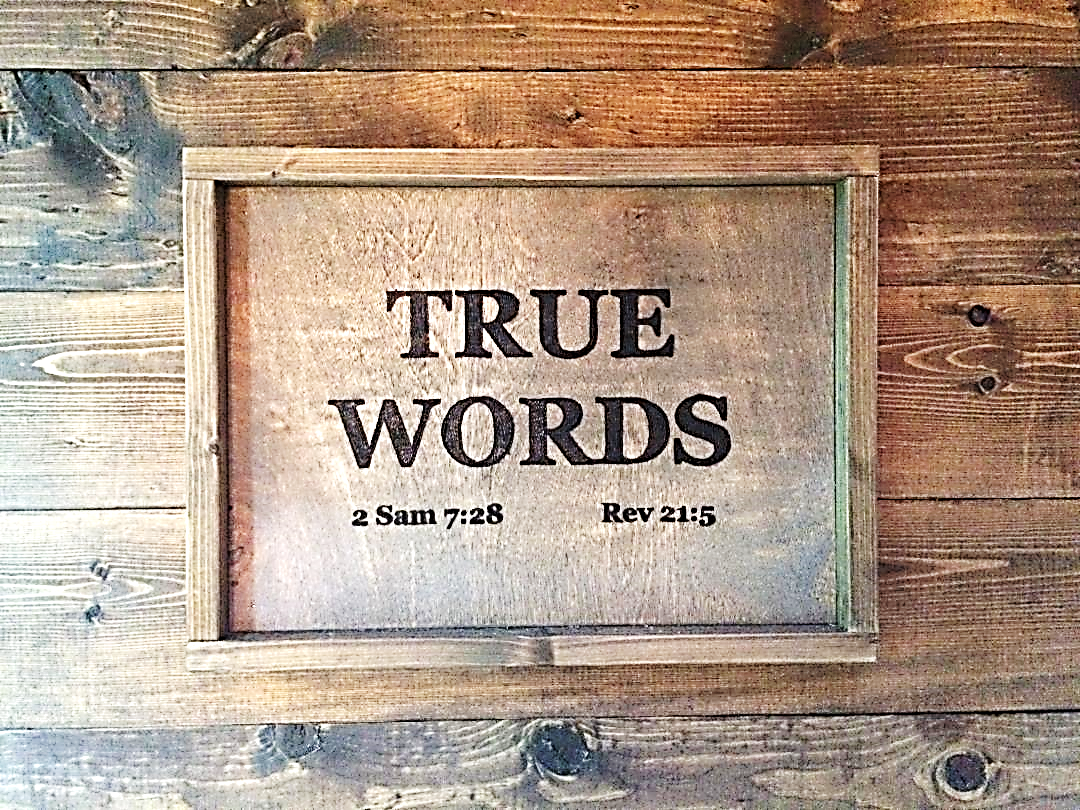 SERMON TITLE
Faith Alone Saves
Part 2
Galatians 2:20  I am crucified with Christ: nevertheless I live; yet not I, but Christ liveth in me: and the life which I now live in the flesh I live by the faith of the Son of God, who loved me, and gave himself for me.
True Words Christian Church
Galatians 3:2  This only would I learn of you, Received ye the Spirit by the works of the law, or by the hearing of faith?
True Words Christian Church
Galatians 3:7  Know ye therefore that they which are of faith, the same are the children of Abraham.
True Words Christian Church
Galatians 3:8  And the scripture, foreseeing that God would justify the heathen through faith, preached before the gospel unto Abraham, saying, In thee shall all nations be blessed.
True Words Christian Church
Galatians 3:9  So then they which be of faith are blessed with faithful Abraham.
True Words Christian Church
Numbers 14:11  And the LORD said unto Moses, How long will this people provoke me? and how long will it be ere they believe me, for all the signs which I have shewed among them?
True Words Christian Church
2 Kings 17:14-23  Notwithstanding they would not hear, but hardened their necks, like to the neck of their fathers, that did not believe in the LORD their God. And they rejected his statutes, and his covenant that he made with their fathers, and his testimonies which he testified against them; and they followed vanity, and became vain, and went after the heathen that were round about them, concerning whom the LORD had charged them, that they should not do like them. And they left all the commandments of the LORD their God, and made them molten images, even two calves, and made a grove, and worshipped all the host of heaven, and served Baal. And they caused their sons and their daughters to pass through the fire, and used divination and enchantments, and sold themselves to do evil in the sight of the LORD, to provoke him to anger. Therefore the LORD was very angry with Israel, and removed them out of his sight: there was none left but the tribe of Judah only. Also Judah kept not the commandments of the LORD their God, but walked in the statutes of Israel which they made. And the LORD rejected all the seed of Israel, and afflicted them, and delivered them into the hand of spoilers, until he had cast them out of his sight. For he rent Israel from the house of David; and they made Jeroboam the son of Nebat king: and Jeroboam drave Israel from following the LORD, and made them sin a great sin. For the children of Israel walked in all the sins of Jeroboam which he did; they departed not from them; Until the LORD removed Israel out of his sight, as he had said by all his servants the prophets. So was Israel carried away out of their own land to Assyria unto this day.
True Words Christian Church
2 Chronicles 20:20  And they rose early in the morning, and went forth into the wilderness of Tekoa: and as they went forth, Jehoshaphat stood and said, Hear me, O Judah, and ye inhabitants of Jerusalem; Believe in the LORD your God, so shall ye be established; believe his prophets, so shall ye prosper.
True Words Christian Church
Isaiah 43:10  Ye are my witnesses, saith the LORD, and my servant whom I have chosen: that ye may know and believe me, and understand that I am he: before me there was no God formed, neither shall there be after me.
True Words Christian Church
Matthew 18:6  But whoso shall offend one of these little ones which believe in me, it were better for him that a millstone were hanged about his neck, and that he were drowned in the depth of the sea.
True Words Christian Church
Matthew 21:32  For John came unto you in the way of righteousness, and ye believed him not: but the publicans and the harlots believed him: and ye, when ye had seen it, repented not afterward, that ye might believe him.
True Words Christian Church
Mark 1:15  And saying, The time is fulfilled, and the kingdom of God is at hand: repent ye, and believe the gospel.
True Words Christian Church
Mark 9:23  Jesus said unto him, If thou canst believe, all things are possible to him that believeth.
True Words Christian Church
Mark 9:24  And straightway the father of the child cried out, and said with tears, Lord, I believe; help thou mine unbelief.
True Words Christian Church
Mark 9:42  And whosoever shall offend one of these little ones that believe in me, it is better for him that a millstone were hanged about his neck, and he were cast into the sea.
True Words Christian Church
Mark 11:23  For verily I say unto you, That whosoever shall say unto this mountain, Be thou removed, and be thou cast into the sea; and shall not doubt in his heart, but shall believe that those things which he saith shall come to pass; he shall have whatsoever he saith.
True Words Christian Church
Mark 11:24  Therefore I say unto you, What things soever ye desire, when ye pray, believe that ye receive them, and ye shall have them.
True Words Christian Church
Mark 16:17  And these signs shall follow them that believe; In my name shall they cast out devils; they shall speak with new tongues (languages);
True Words Christian Church
Luke 8:12  Those by the way side are they that hear; then cometh the devil, and taketh away the word out of their hearts, lest they should believe and be saved.
True Words Christian Church
Luke 8:50  But when Jesus heard it, he answered him, saying, Fear not: believe only, and she shall be made whole.
True Words Christian Church
Luke 24:25-26  Then he said unto them, O fools, and slow of heart to believe all that the prophets have spoken: Ought not Christ to have suffered these things, and to enter into his glory?
True Words Christian Church
John 1:7  The same came for a witness, to bear witness of the Light, that all men through him might believe.
True Words Christian Church
John 1:12-13  But as many as received him, to them gave he power to become the sons of God, even to them that believe on his name: Which were born, not of blood, nor of the will of the flesh, nor of the will of man, but of God.
True Words Christian Church
John 4:41-42  And many more believed because of his own word; And said unto the woman, Now we believe, not because of thy saying: for we have heard him ourselves, and know that this is indeed the Christ, the Saviour of the world.
True Words Christian Church
John 6:29  Jesus answered and said unto them, This is the work of God, that ye believe on him whom he hath sent.
True Words Christian Church
John 6:64  But there are some of you that believe not. For Jesus knew from the beginning who they were that believed not, and who should betray him.
True Words Christian Church
John 6:69  And we believe and are sure that thou art that Christ, the Son of the living God.
True Words Christian Church
John 7:39  (But this spake he of the Spirit, which they that believe on him should receive: for the Holy Ghost was not yet given; because that Jesus was not yet glorified.)
True Words Christian Church
John 8:24  I said therefore unto you, that ye shall die in your sins: for if ye believe not that I am he, ye shall die in your sins.
True Words Christian Church
John 9:35-38  Jesus heard that they had cast him out; and when he had found him, he said unto him, Dost thou believe on the Son of God? He answered and said, Who is he, Lord, that I might believe on him? And Jesus said unto him, Thou hast both seen him, and it is he that talketh with thee. And he said, Lord, I believe. And he worshipped him.
True Words Christian Church
John 10:25-38  Jesus answered them, I told you, and ye believed not: the works that I do in my Father's name, they bear witness of me. But ye believe not, because ye are not of my sheep, as I said unto you. My sheep hear my voice, and I know them, and they follow me: And I give unto them eternal life; and they shall never perish, neither shall any man pluck them out of my hand. My Father, which gave them me, is greater than all; and no man is able to pluck them out of my Father's hand. I and my Father are one. Then the Jews took up stones again to stone him. Jesus answered them, Many good works have I shewed you from my Father; for which of those works do ye stone me? The Jews answered him, saying, For a good work we stone thee not; but for blasphemy; and because that thou, being a man, makest thyself God. Jesus answered them, Is it not written in your law, I said, Ye are gods? If he called them gods, unto whom the word of God came, and the scripture cannot be broken; Say ye of him, whom the Father hath sanctified, and sent into the world, Thou blasphemest; because I said, I am the Son of God? If I do not the works of my Father, believe me not. But if I do, though ye believe not me, believe the works: that ye may know, and believe, that the Father is in me, and I in him.
True Words Christian Church
John 11:24-27  Martha saith unto him, I know that he shall rise again in the resurrection at the last day. Jesus said unto her, I am the resurrection, and the life: he that believeth in me, though he were dead, yet shall he live: And whosoever liveth and believeth in me shall never die. Believest thou this? She saith unto him, Yea, Lord: I believe that thou art the Christ, the Son of God, which should come into the world.
True Words Christian Church
John 11:40-42  Jesus saith unto her, Said I not unto thee, that, if thou wouldest believe, thou shouldest see the glory of God? Then they took away the stone from the place where the dead was laid. And Jesus lifted up his eyes, and said, Father, I thank thee that thou hast heard me. And I knew that thou hearest me always: but because of the people which stand by I said it, that they may believe that thou hast sent me.
True Words Christian Church
John 11:48  If we let him thus alone, all men will believe on him: and the Romans shall come and take away both our place and nation.
True Words Christian Church
John 12:36  While ye have light, believe in the light, that ye may be the children of light. These things spake Jesus, and departed, and did hide himself from them.
True Words Christian Church
John 12:37-41  But though he had done so many miracles before them, yet they believed not on him: That the saying of Esaias the prophet might be fulfilled, which he spake, Lord, who hath believed our report? and to whom hath the arm of the Lord been revealed? Therefore they could not believe, because that Esaias said again, He hath blinded their eyes, and hardened their heart; that they should not see with their eyes, nor understand with their heart, and be converted, and I should heal them. These things said Esaias, when he saw his glory, and spake of him.
True Words Christian Church
John 13:19  Now I tell you before it come, that, when it is come to pass, ye may believe that I am he.
True Words Christian Church
John 14:1  Let not your heart be troubled: ye believe in God, believe also in me.
True Words Christian Church
John 14:11  Believe me that I am in the Father, and the Father in me: or else believe me for the very works' sake.
True Words Christian Church
John 14:29  And now I have told you before it come to pass, that, when it is come to pass, ye might believe.
True Words Christian Church
John 16:7-11  Nevertheless I tell you the truth; It is expedient for you that I go away: for if I go not away, the Comforter will not come unto you; but if I depart, I will send him unto you. And when he is come, he will reprove the world of sin, and of righteousness, and of judgment: Of sin, because they believe not on me; Of righteousness, because I go to my Father, and ye see me no more; Of judgment, because the prince of this world is judged.
True Words Christian Church
John 16:28-33  I came forth from the Father, and am come into the world: again, I leave the world, and go to the Father. His disciples said unto him, Lo, now speakest thou plainly, and speakest no proverb. Now are we sure that thou knowest all things, and needest not that any man should ask thee: by this we believe that thou camest forth from God. Jesus answered them, Do ye now believe? Behold, the hour cometh, yea, is now come, that ye shall be scattered, every man to his own, and shall leave me alone: and yet I am not alone, because the Father is with me. These things I have spoken unto you, that in me ye might have peace. In the world ye shall have tribulation: but be of good cheer; I have overcome the world.
True Words Christian Church
John 17:20-26  Neither pray I for these alone, but for them also which shall believe on me through their word; That they all may be one; as thou, Father, art in me, and I in thee, that they also may be one in us: that the world may believe that thou hast sent me. And the glory which thou gavest me I have given them; that they may be one, even as we are one: I in them, and thou in me, that they may be made perfect in one; and that the world may know that thou hast sent me, and hast loved them, as thou hast loved me. Father, I will that they also, whom thou hast given me, be with me where I am; that they may behold my glory, which thou hast given me: for thou lovedst me before the foundation of the world. O righteous Father, the world hath not known thee: but I have known thee, and these have known that thou hast sent me. And I have declared unto them thy name, and will declare it: that the love wherewith thou hast loved me may be in them, and I in them.
True Words Christian Church
John 19:35  And he that saw it bare record, and his record is true: and he knoweth that he saith true, that ye might believe.
True Words Christian Church
John 20:25  The other disciples therefore said unto him, We have seen the Lord. But he said unto them, Except I shall see in his hands the print of the nails, and put my finger into the print of the nails, and thrust my hand into his side, I will not believe.
True Words Christian Church
John 20:31  But these are written, that ye might believe that Jesus is the Christ, the Son of God; and that believing ye might have life through his name.
True Words Christian Church
Acts 8:37  And Philip said, If thou believest with all thine heart, thou mayest. And he answered and said, I believe that Jesus Christ is the Son of God.
True Words Christian Church
Acts 13:39  And by him all that believe are justified from all things, from which ye could not be justified by the law of Moses.
True Words Christian Church
Acts 15:7-11  And when there had been much disputing, Peter rose up, and said unto them, Men and brethren, ye know how that a good while ago God made choice among us, that the Gentiles by my mouth should hear the word of the gospel, and believe. And God, which knoweth the hearts, bare them witness, giving them the Holy Ghost, even as he did unto us; And put no difference between us and them, purifying their hearts by faith. Now therefore why tempt ye God, to put a yoke upon the neck of the disciples, which neither our fathers nor we were able to bear? But we believe that through the grace of the Lord Jesus Christ we shall be saved, even as they.
True Words Christian Church
Acts 16:31  And they said, Believe on the Lord Jesus Christ, and thou shalt be saved, and thy house.
True Words Christian Church
Acts 19:4  Then said Paul, John verily baptized with the baptism of repentance, saying unto the people, that they should believe on him which should come after him, that is, on Christ Jesus.
True Words Christian Church
Romans 3:22  Even the righteousness of God which is by faith of Jesus Christ unto all and upon all them that believe: for there is no difference:
True Words Christian Church
Romans 4:11  And he received the sign of circumcision, a seal of the righteousness of the faith which he had yet being uncircumcised: that he might be the father of all them that believe, though they be not circumcised; that righteousness might be imputed unto them also:
True Words Christian Church
Romans 10:9  That if thou shalt confess with thy mouth the Lord Jesus, and shalt believe in thine heart that God hath raised him from the dead, thou shalt be saved.
True Words Christian Church
Romans 10:14  How then shall they call on him in whom they have not believed? and how shall they believe in him of whom they have not heard? and how shall they hear without a preacher?
True Words Christian Church
2 Corinthians 4:4  In whom the god of this world hath blinded the minds of them which believe not, lest the light of the glorious gospel of Christ, who is the image of God, should shine unto them.
True Words Christian Church
2 Corinthians 4:13  We having the same spirit of faith, according as it is written, I believed, and therefore have I spoken; we also believe, and therefore speak;
True Words Christian Church
Galatians 3:22  But the scripture hath concluded all under sin, that the promise by faith of Jesus Christ might be given to them that believe.
True Words Christian Church
Ephesians 1:15-23  Wherefore I also, after I heard of your faith in the Lord Jesus, and love unto all the saints, Cease not to give thanks for you, making mention of you in my prayers; That the God of our Lord Jesus Christ, the Father of glory, may give unto you the spirit of wisdom and revelation in the knowledge of him: The eyes of your understanding being enlightened; that ye may know what is the hope of his calling, and what the riches of the glory of his inheritance in the saints, And what is the exceeding greatness of his power to us-ward who believe, according to the working of his mighty power, Which he wrought in Christ, when he raised him from the dead, and set him at his own right hand in the heavenly places, Far above all principality, and power, and might, and dominion, and every name that is named, not only in this world, but also in that which is to come: And hath put all things under his feet, and gave him to be the head over all things to the church, Which is his body, the fulness of him that filleth all in all.
True Words Christian Church
Philippians 1:27-30  Only let your conversation be as it becometh the gospel of Christ: that whether I come and see you, or else be absent, I may hear of your affairs, that ye stand fast in one spirit, with one mind striving together for the faith of the gospel; And in nothing terrified by your adversaries: which is to them an evident token of perdition, but to you of salvation, and that of God. For unto you it is given in the behalf of Christ, not only to believe on him, but also to suffer for his sake; Having the same conflict which ye saw in me, and now hear to be in me.
True Words Christian Church
1 Thessalonians 2:10-12  Ye are witnesses, and God also, how holily and justly and unblameably we behaved ourselves among you that believe: As ye know how we exhorted and comforted and charged every one of you, as a father doth his children, That ye would walk worthy of God, who hath called you unto his kingdom and glory.
True Words Christian Church
1 Thessalonians 2:13  For this cause also thank we God without ceasing, because, when ye received the word of God which ye heard of us, ye received it not as the word of men, but as it is in truth, the word of God, which effectually worketh also in you that believe.
True Words Christian Church
1 Thessalonians 4:14  For if we believe that Jesus died and rose again, even so them also which sleep in Jesus will God bring with him.
True Words Christian Church
2 Thessalonians 1:10  When he shall come to be glorified in his saints, and to be admired in all them that believe (because our testimony among you was believed) in that day.
True Words Christian Church
2 Thessalonians 2:9-12  Even him, whose coming is after the working of Satan with all power and signs and lying wonders, And with all deceivableness of unrighteousness in them that perish; because they received not the love of the truth, that they might be saved. And for this cause God shall send them strong delusion, that they should believe a lie: That they all might be damned who believed not the truth, but had pleasure in unrighteousness.
True Words Christian Church
1 Timothy 1:16  Howbeit for this cause I obtained mercy, that in me first Jesus Christ might shew forth all longsuffering, for a pattern to them which should hereafter believe on him to life everlasting.
True Words Christian Church
1 Timothy 4:10  For therefore we both labour and suffer reproach, because we trust in the living God, who is the Saviour of all men, specially of those that believe.
True Words Christian Church
Hebrews 10:39  But we are not of them who draw back unto perdition; but of them that believe to the saving of the soul.
True Words Christian Church
1 Peter 1:19-21  But with the precious blood of Christ, as of a lamb without blemish and without spot: Who verily was foreordained before the foundation of the world, but was manifest in these last times for you, Who by him do believe in God, that raised him up from the dead, and gave him glory; that your faith and hope might be in God.
True Words Christian Church
1 John 3:23  And this is his commandment, That we should believe on the name of his Son Jesus Christ, and love one another, as he gave us commandment.
True Words Christian Church
1 John 5:13  These things have I written unto you that believe on the name of the Son of God; that ye may know that ye have eternal life, and that ye may believe on the name of the Son of God.
True Words Christian Church
Isaiah 28:16  Therefore thus saith the Lord GOD, Behold, I lay in Zion for a foundation a stone, a tried stone, a precious corner stone, a sure foundation: he that believeth shall not make haste.
True Words Christian Church
Mark 16:16  He that believeth and is baptized shall be saved; but he that believeth not shall be damned.
True Words Christian Church
John 3:15  That whosoever believeth in him should not perish, but have eternal life.
True Words Christian Church
John 3:16  For God so loved the world, that he gave his only begotten Son, that whosoever believeth in him should not perish, but have everlasting life.
True Words Christian Church
John 3:18  He that believeth on him is not condemned: but he that believeth not is condemned already, because he hath not believed in the name of the only begotten Son of God.
True Words Christian Church
John 3:36  He that believeth on the Son hath everlasting life: and he that believeth not the Son shall not see life; but the wrath of God abideth on him.
True Words Christian Church
John 5:24  Verily, verily, I say unto you, He that heareth my word, and believeth on him that sent me, hath everlasting life, and shall not come into condemnation; but is passed from death unto life.
True Words Christian Church
John 6:35  And Jesus said unto them, I am the bread of life: he that cometh to me shall never hunger; and he that believeth on me shall never thirst.
True Words Christian Church
John 6:40  And this is the will of him that sent me, that every one which seeth the Son, and believeth on him, may have everlasting life: and I will raise him up at the last day.
True Words Christian Church
John 6:47  Verily, verily, I say unto you, He that believeth on me hath everlasting life.
True Words Christian Church
John 11:25-26  Jesus said unto her, I am the resurrection, and the life: he that believeth in me, though he were dead, yet shall he live: And whosoever liveth and believeth in me shall never die. Believest thou this?
True Words Christian Church
John 12:44  Jesus cried and said, He that believeth on me, believeth not on me, but on him that sent me.
True Words Christian Church
John 12:46  I am come a light into the world, that whosoever believeth on me should not abide in darkness.
True Words Christian Church
John 14:12  Verily, verily, I say unto you, He that believeth on me, the works that I do shall he do also; and greater works than these shall he do; because I go unto my Father.
True Words Christian Church
Acts 10:43  To him give all the prophets witness, that through his name whosoever believeth in him shall receive remission of sins.
True Words Christian Church
Romans 4:5  But to him that worketh not, but believeth on him that justifieth the ungodly, his faith is counted for righteousness.
True Words Christian Church
Romans 10:4  For Christ is the end of the law for righteousness to every one that believeth.
True Words Christian Church
1 Peter 2:6  Wherefore also it is contained in the scripture, Behold, I lay in Sion a chief corner stone, elect, precious: and he that believeth on him shall not be confounded.
True Words Christian Church
1 John 5:1  Whosoever believeth that Jesus is the Christ is born of God: and every one that loveth him that begat loveth him also that is begotten of him.
True Words Christian Church
1 John 5:5  Who is he that overcometh the world, but he that believeth that Jesus is the Son of God?
True Words Christian Church
1 John 5:10  He that believeth on the Son of God hath the witness in himself: he that believeth not God hath made him a liar; because he believeth not the record that God gave of his Son.
True Words Christian Church
Romans 10:9   That if thou shalt confess with thy mouth the Lord Jesus, and shalt believe in thine heart that God hath raised him from the dead, thou shalt be saved. For with the heart man believeth unto righteousness; and with the mouth confession is made unto salvation.
True Words Christian Church
John 12:42-43    Nevertheless among the chief rulers also many believed on him; but because of the Pharisees they did not confess him, lest they should be put out of the synagogue: For they loved the praise of men more than the praise of God.
True Words Christian Church
Matthew 7:21-23 Jesus Himself   Not every one that saith unto me, Lord, Lord, shall enter into the kingdom of heaven; but he that doeth the will of my Father which is in heaven. Many will say to me in that day, Lord, Lord, have we not prophesied in thy name? and in thy name have cast out devils? and in thy name done many wonderful works? And then will I profess unto them, I never knew you: depart from me, ye that work iniquity.
True Words Christian Church
Romans 10:3-4   For they being ignorant of God's righteousness, and going about to establish their own righteousness, have not submitted themselves unto the righteousness of God. For Christ is the end of the law for righteousness to every one that believeth.
True Words Christian Church
2 Corinthians 11:3   But I fear, lest by any means, as the serpent beguiled Eve through his subtilty, so your minds should be corrupted from the simplicity that is in Christ.
True Words Christian Church
John 6:40   And this is the will of him that sent me, that every one which seeth the Son, and believeth on him, may have everlasting life: and I will raise him up at the last day.
True Words Christian Church
Mark 16:15-16   And he said unto them, Go ye into all the world, and preach the gospel to every creature. He that believeth and is baptized shall be saved; but he that believeth not shall be damned.
True Words Christian Church
Luke 23:32-43   And there were also two other, malefactors, led with him to be put to death. And when they were come to the place, which is called Calvary, there they crucified him, and the malefactors, one on the right hand, and the other on the left. Then said Jesus, Father, forgive them; for they know not what they do. And they parted his raiment, and cast lots. And the people stood beholding. And the rulers also with them derided him, saying, He saved others; let him save himself, if he be Christ, the chosen of God. And the soldiers also mocked him, coming to him, and offering him vinegar, And saying, If thou be the king of the Jews, save thyself. And a superscription also was written over him in letters of Greek, and Latin, and Hebrew, THIS IS THE KING OF THE JEWS. And one of the malefactors which were hanged railed on him, saying, If thou be Christ, save thyself and us. But the other answering rebuked him, saying, Dost not thou fear God, seeing thou art in the same condemnation? And we indeed justly; for we receive the due reward of our deeds: but this man hath done nothing amiss. And he said unto Jesus, Lord, remember me when thou comest into thy kingdom. And Jesus said unto him, Verily I say unto thee, To day shalt thou be with me in paradise.
True Words Christian Church
John 3:16   For God so loved the world, that he gave his only begotten Son, that whosoever believeth in him should not perish, but have everlasting life.
True Words Christian Church
Acts 10:43   To him give all the prophets witness, that through his name whosoever believeth in him shall receive remission of sins.
True Words Christian Church
Acts 8:35-38   Then Philip opened his mouth, and began at the same scripture, and preached unto him Jesus. And as they went on their way, they came unto a certain water: and the eunuch said, See, here is water; what doth hinder me to be baptized? And Philip said, If thou believest with all thine heart, thou mayest. And he answered and said, I believe that Jesus Christ is the Son of God. And he commanded the chariot to stand still: and they went down both into the water, both Philip and the eunuch; and he baptized him.
True Words Christian Church
Acts 16:25-34   And at midnight Paul and Silas prayed, and sang praises unto God: and the prisoners heard them. And suddenly there was a great earthquake, so that the foundations of the prison were shaken: and immediately all the doors were opened, and every one's bands were loosed. And the keeper of the prison awaking out of his sleep, and seeing the prison doors open, he drew out his sword, and would have killed himself, supposing that the prisoners had been fled. But Paul cried with a loud voice, saying, Do thyself no harm: for we are all here. Then he called for a light, and sprang in, and came trembling, and fell down before Paul and Silas, And brought them out, and said, Sirs, what must I do to be saved? And they said, Believe on the Lord Jesus Christ, and thou shalt be saved, and thy house. And they spake unto him the word of the Lord, and to all that were in his house. And he took them the same hour of the night, and washed their stripes; and was baptized, he and all his, straightway. And when he had brought them into his house, he set meat before them, and rejoiced, believing in God with all his house.
True Words Christian Church
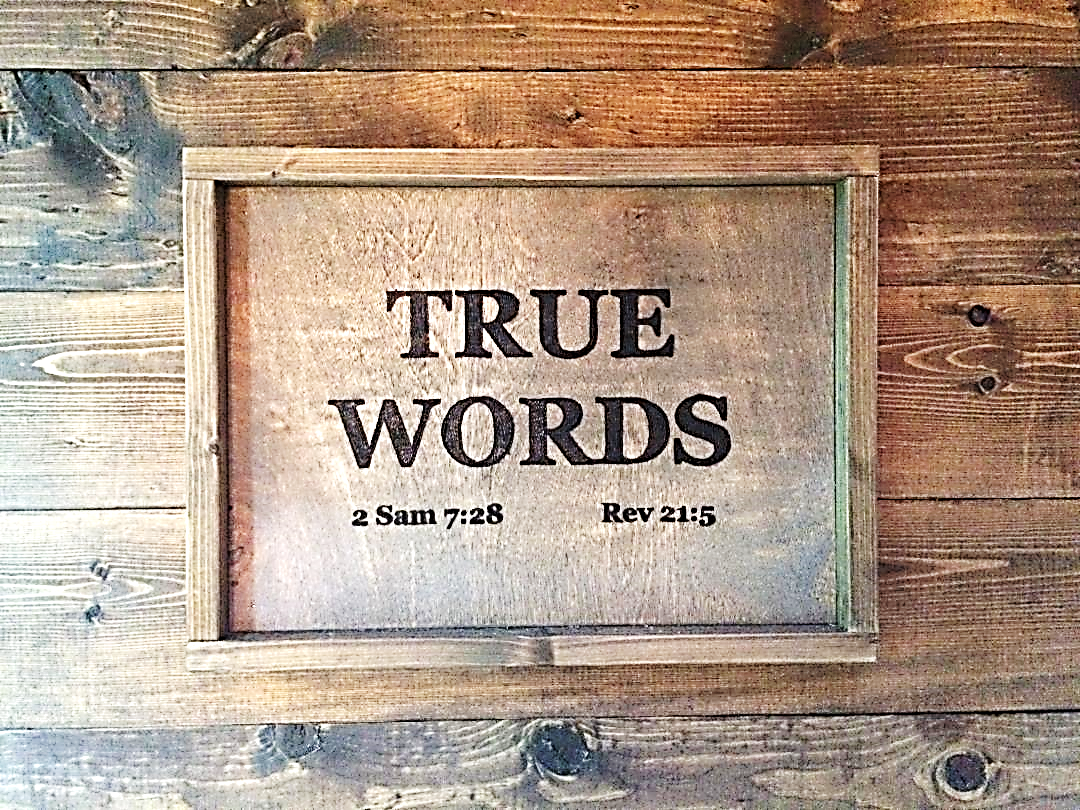